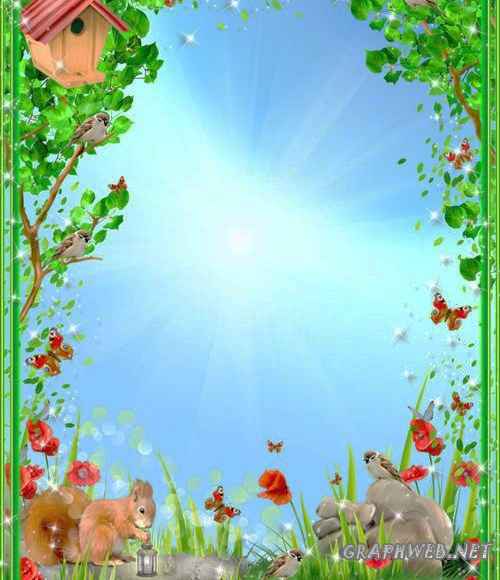 МБДОУ «Детский сад  «Нур» с. Бетти-Мохк
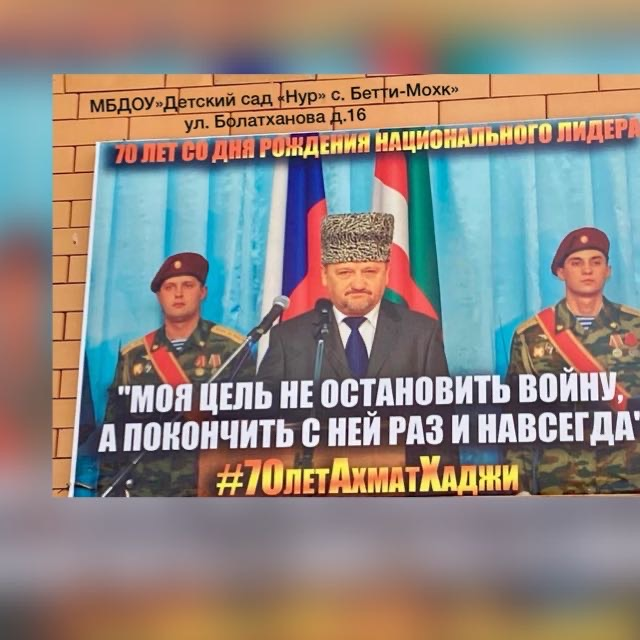 Творческая презентация
«Формирование элементарных математических  представлений 
посредством дидактических игр»
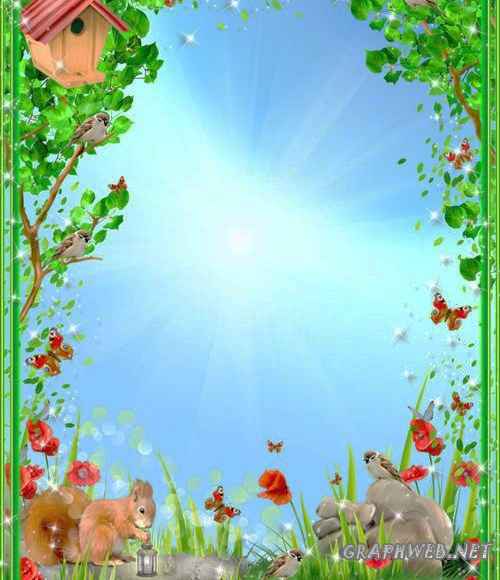 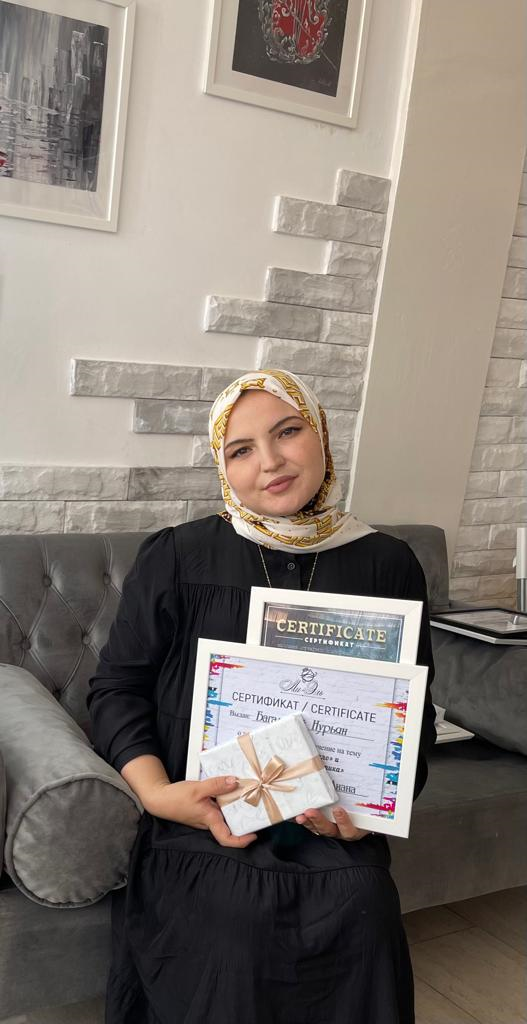 Бадагова Нурьян АдамовнаМесто работы: Детский сад        «Нур» с. Бетти-МохкДолжность: Воспитатель Образование: Среднее профессиональноеОкончила: ГОУ СПО  - 2010гФакультет: «Учитель начальных классов»Педагогический стаж: 4 летСтаж работы в данном учреждении:          4 лет
Цель работы: обеспечение целостности образовательного процесса через организацию занятий в форме упражнений игрового характера; содействие лучшему пониманию математической сущности вопроса, уточнение и формирование математических знаний у дошкольников; создание благоприятных условий для развития математических способностей; развитие у ребенка интереса к математике в дошкольном возрасте.
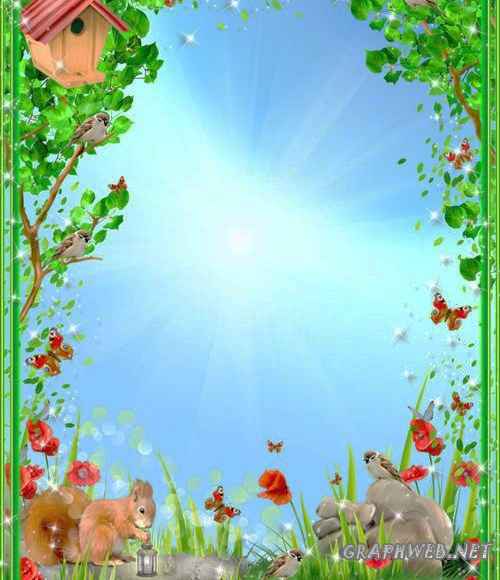 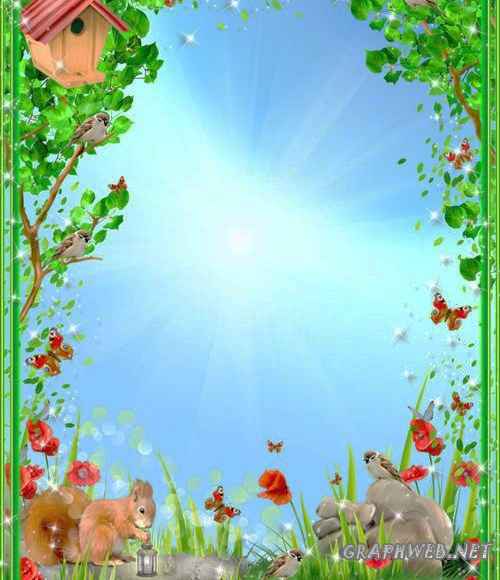 Работая по этой теме, я определила для себя следующие задачи:
1. Развить у ребенка интерес к математике в дошкольном возрасте.
2. Приобщение к предмету в игровой и занимательной форме.
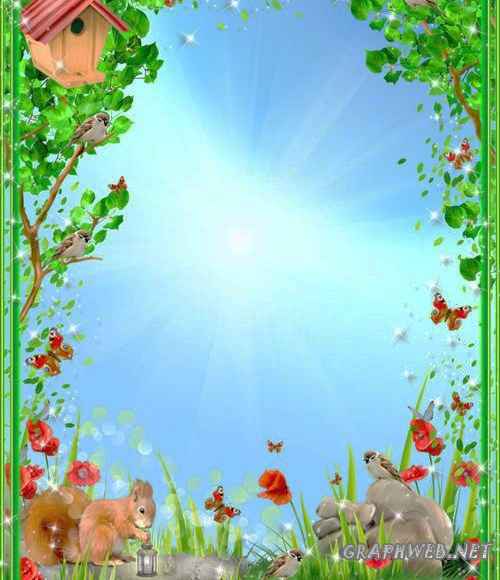 Методы:
1. Изучение, анализ и обобщение литературных источников по теме.
2. Изучение и обобщение педагогического опыта по развитию математических способностей детей.
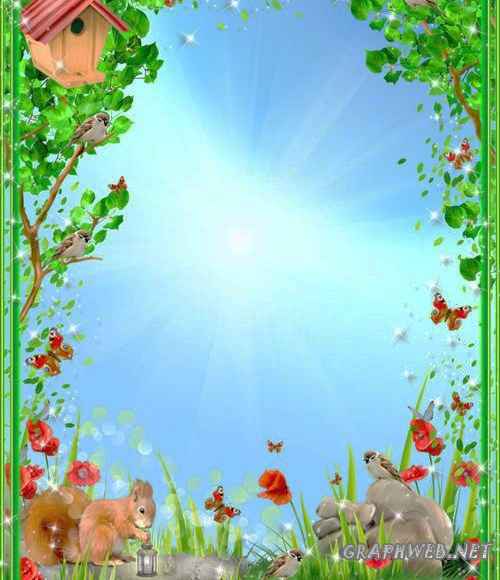 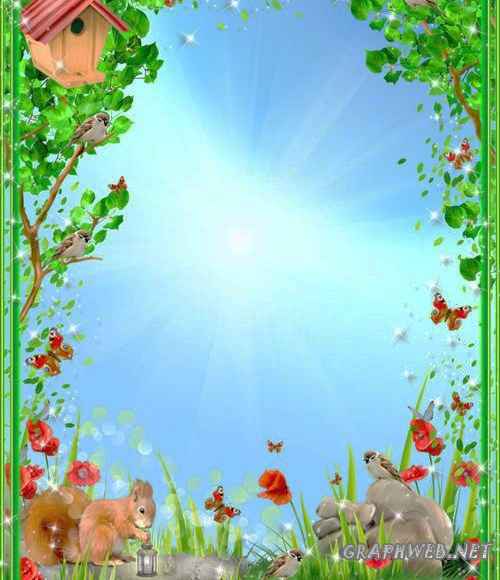 Наши праздники
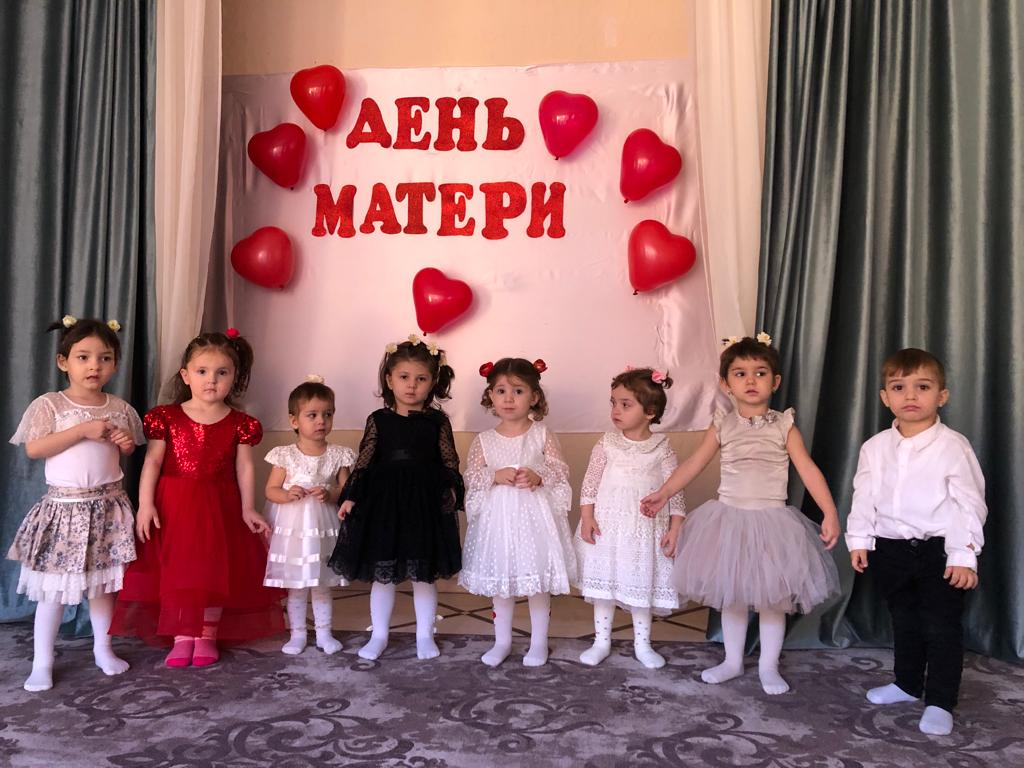 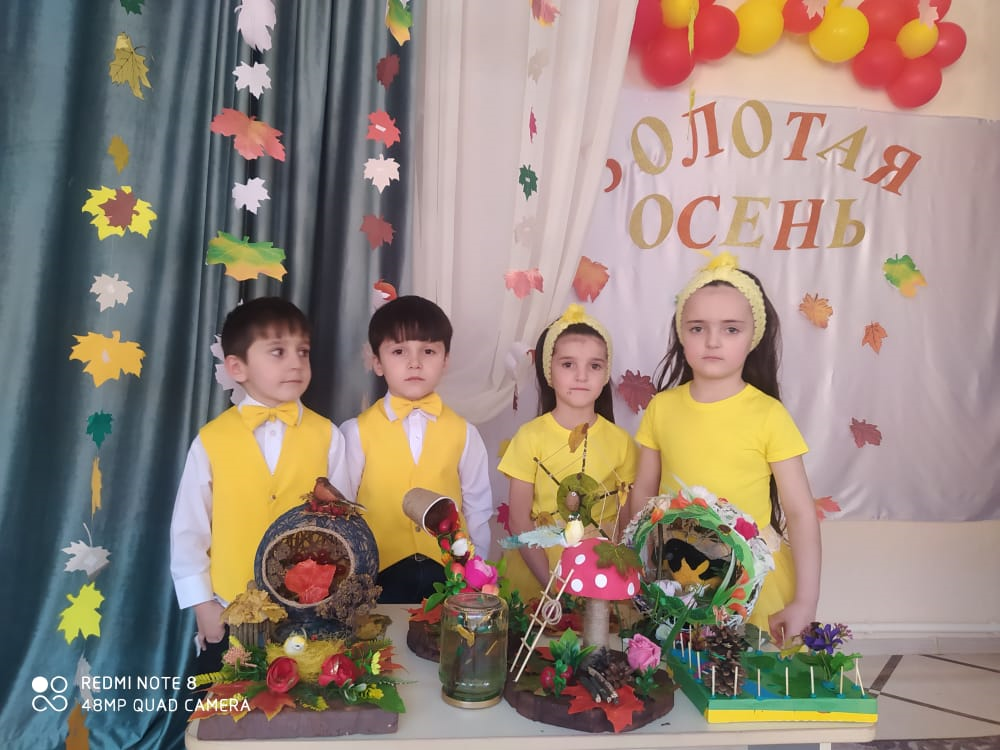 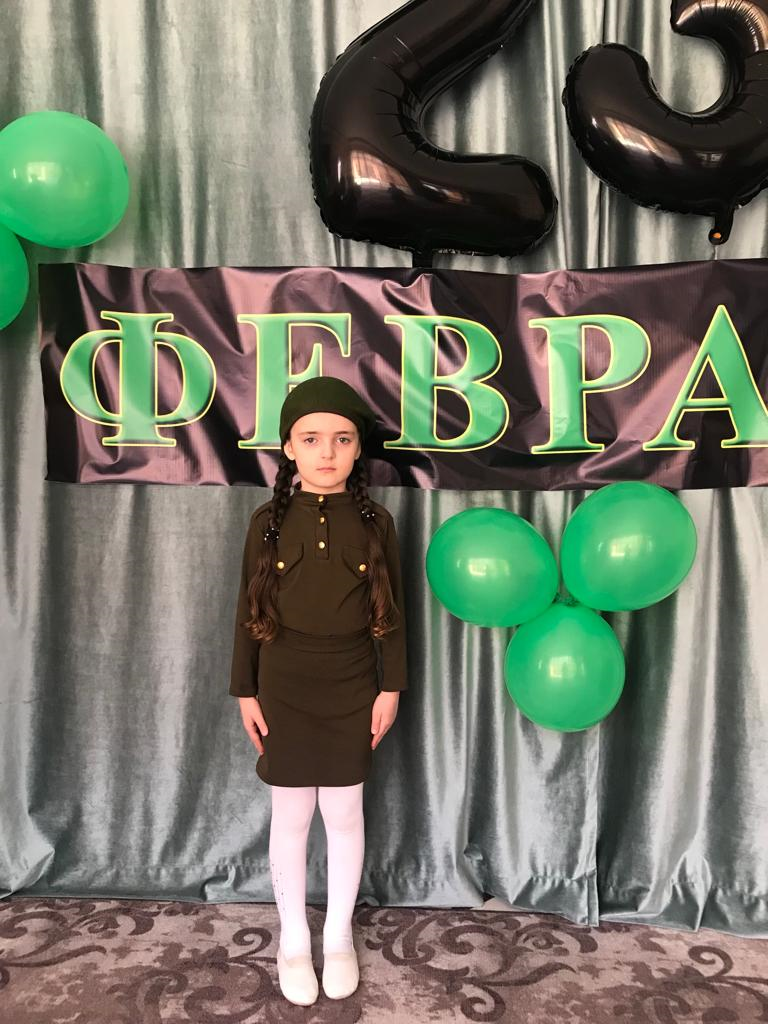 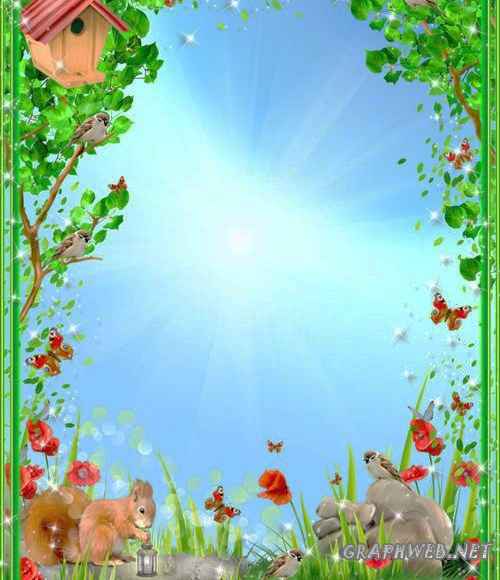 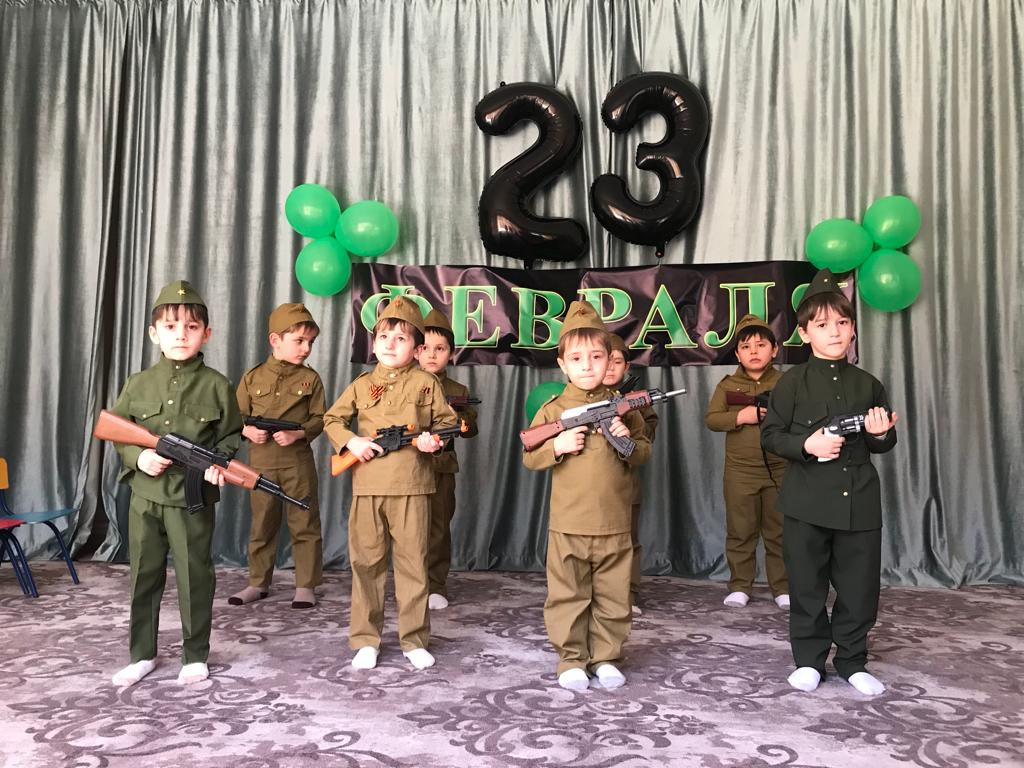 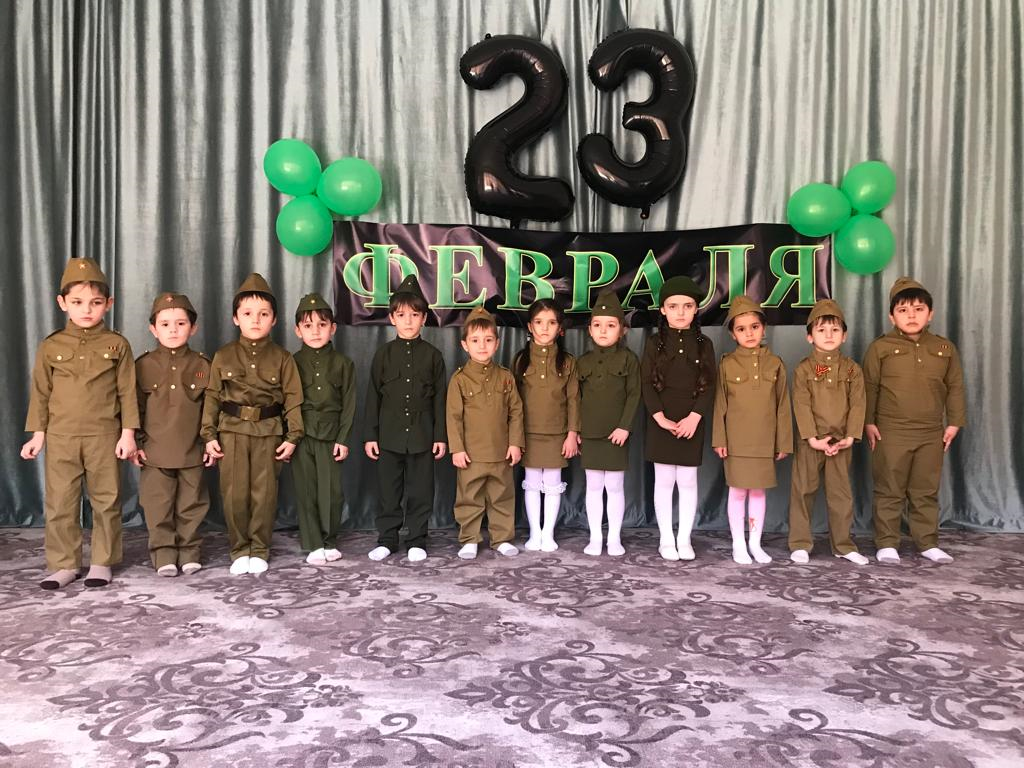 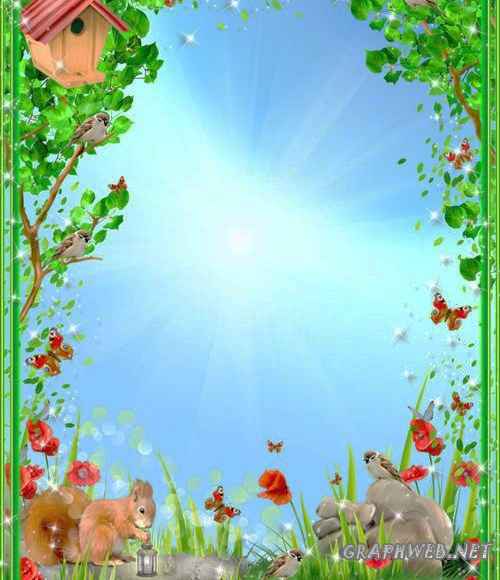 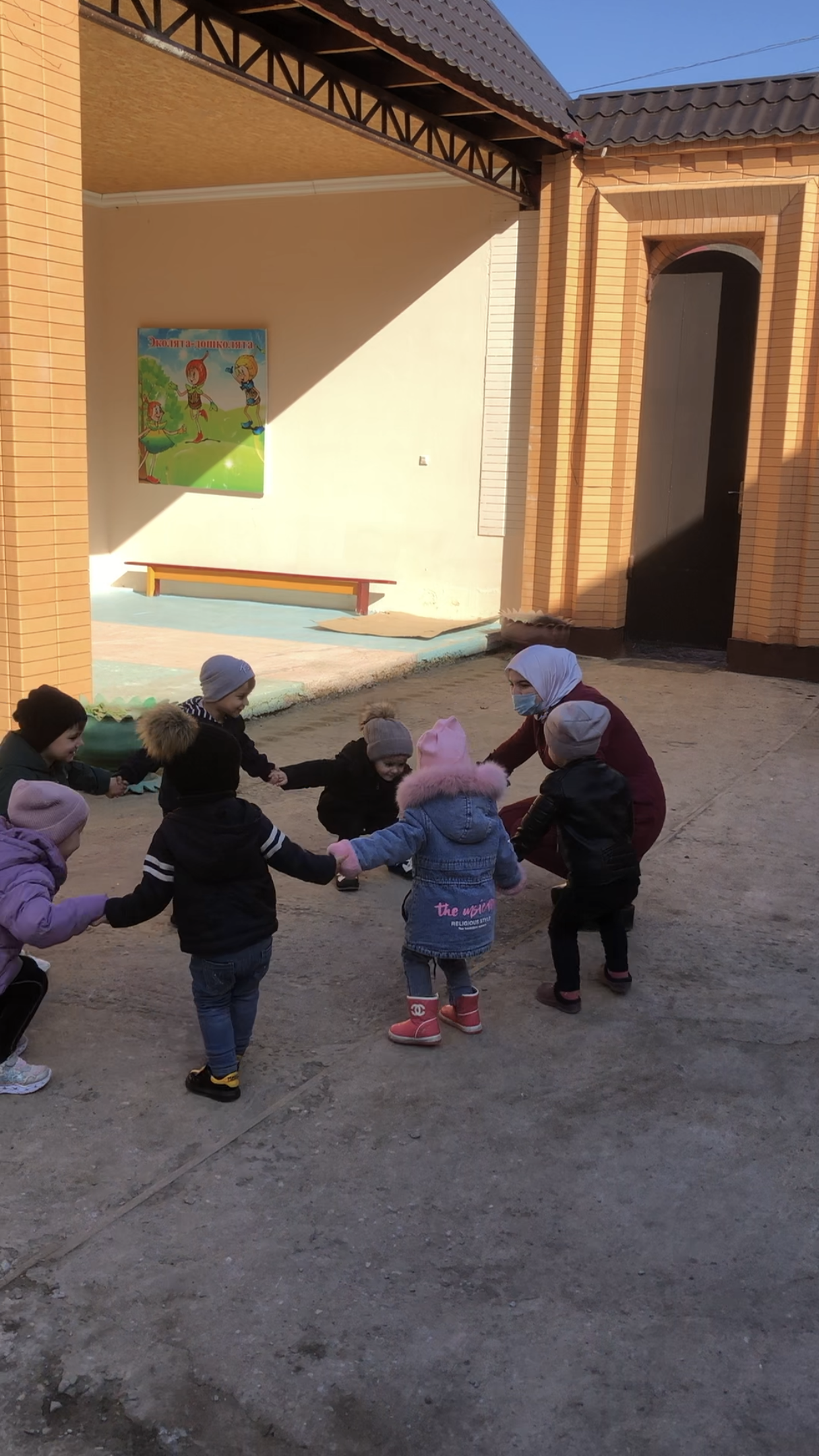 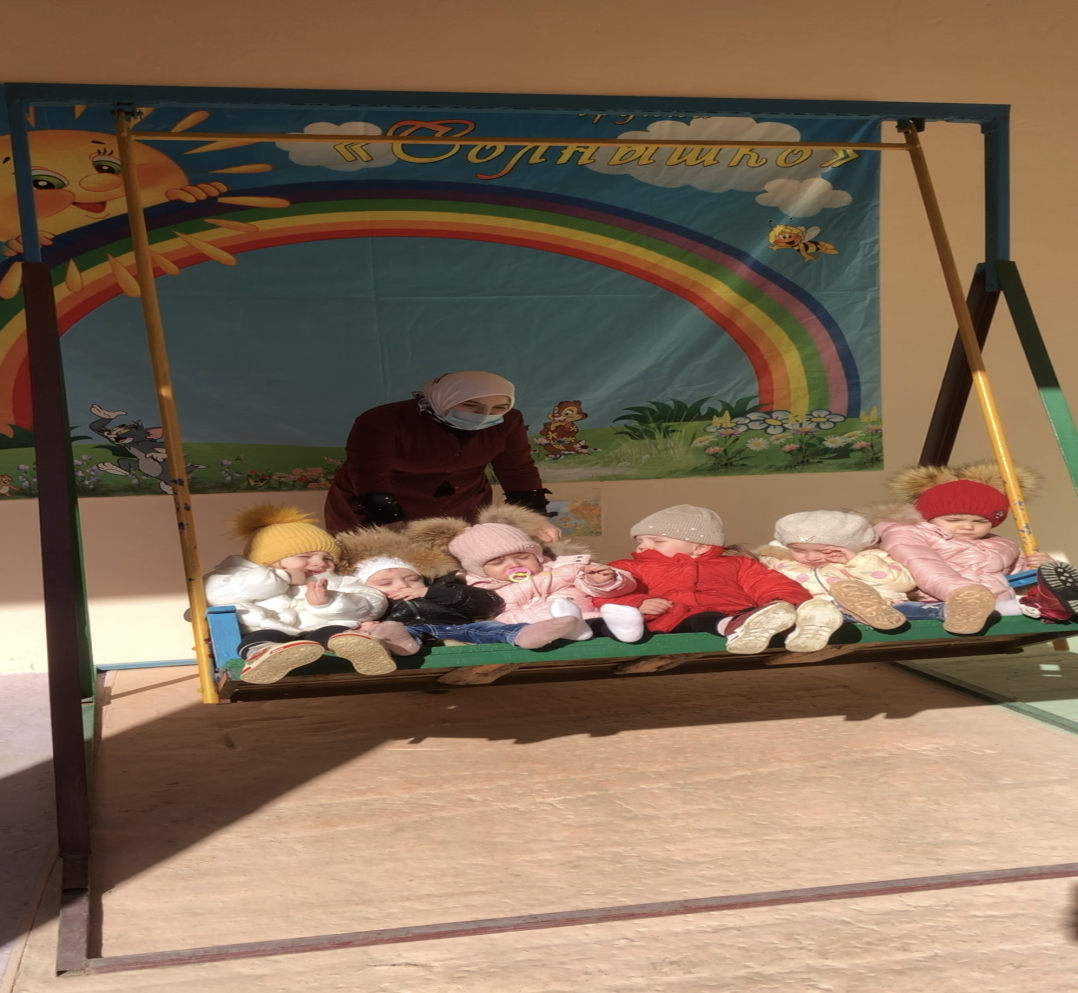 Наши прогулки
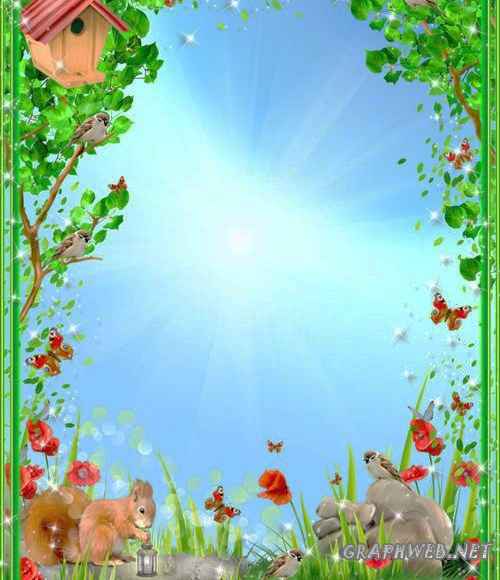 С  СссСднем
«С днем Ашуры!»
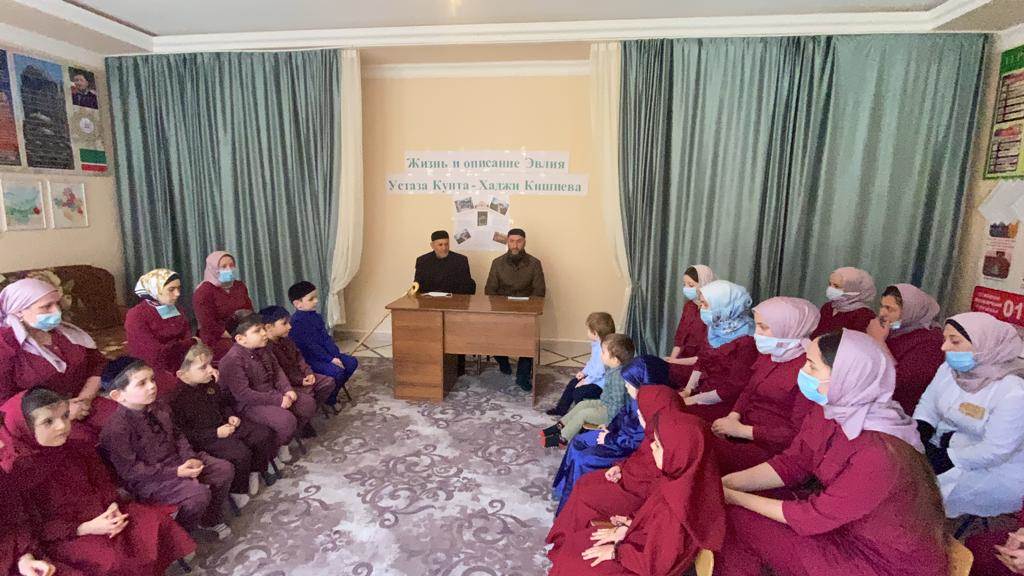 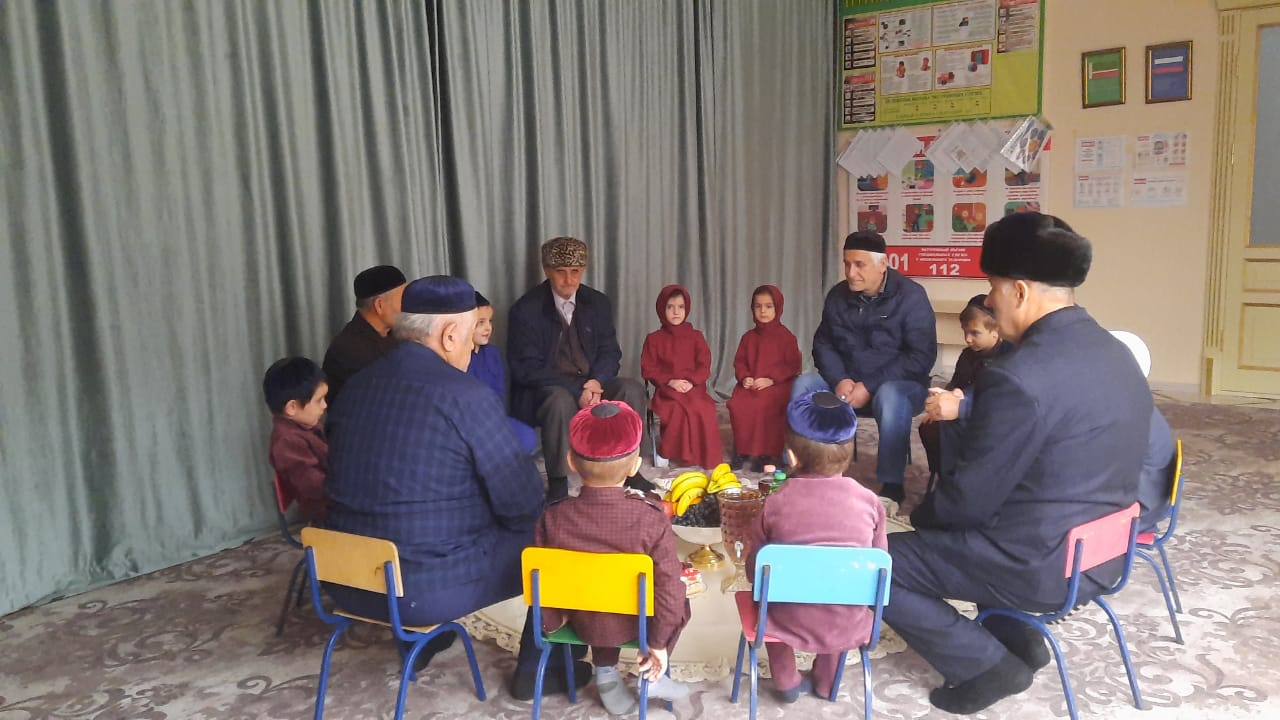 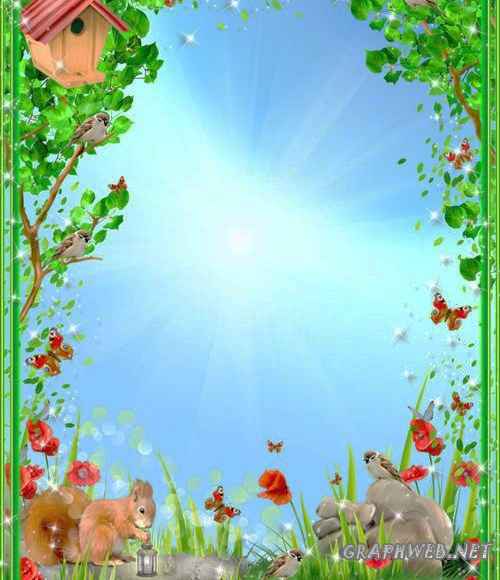 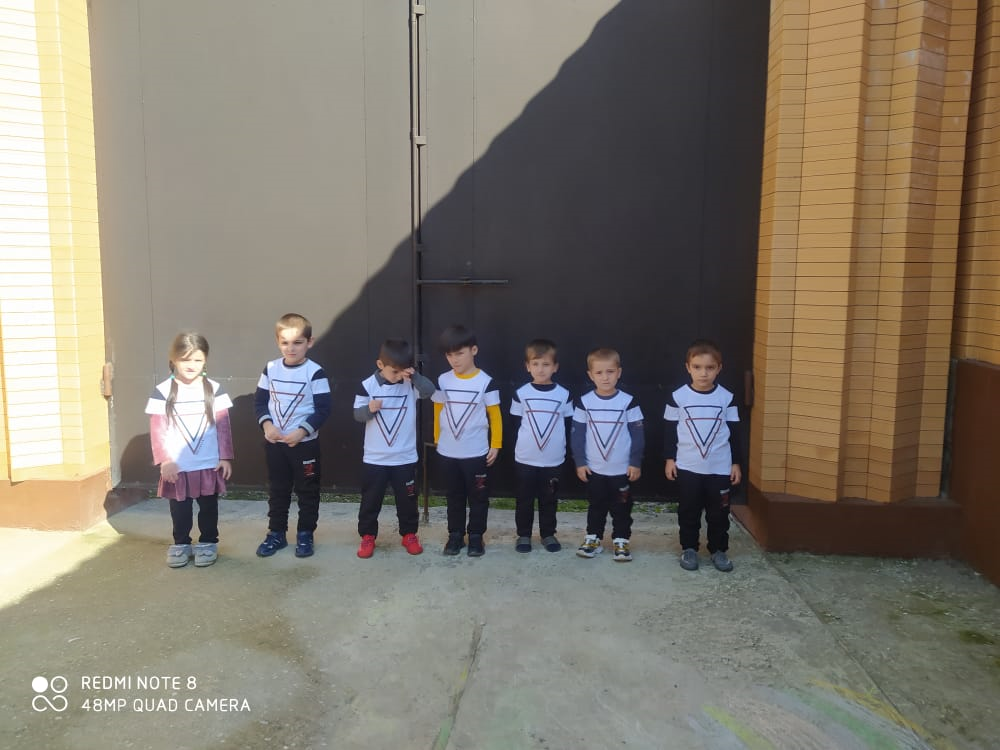 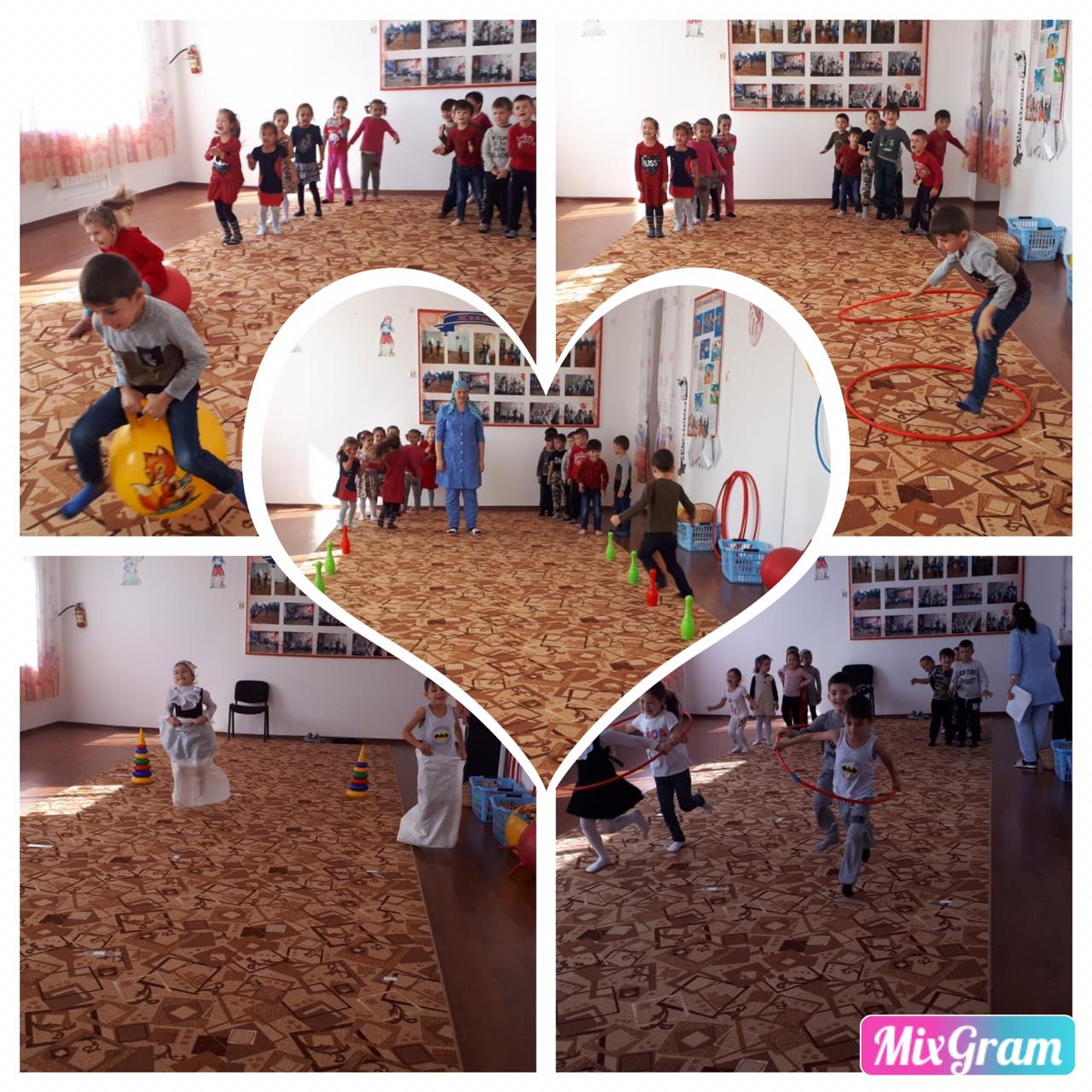 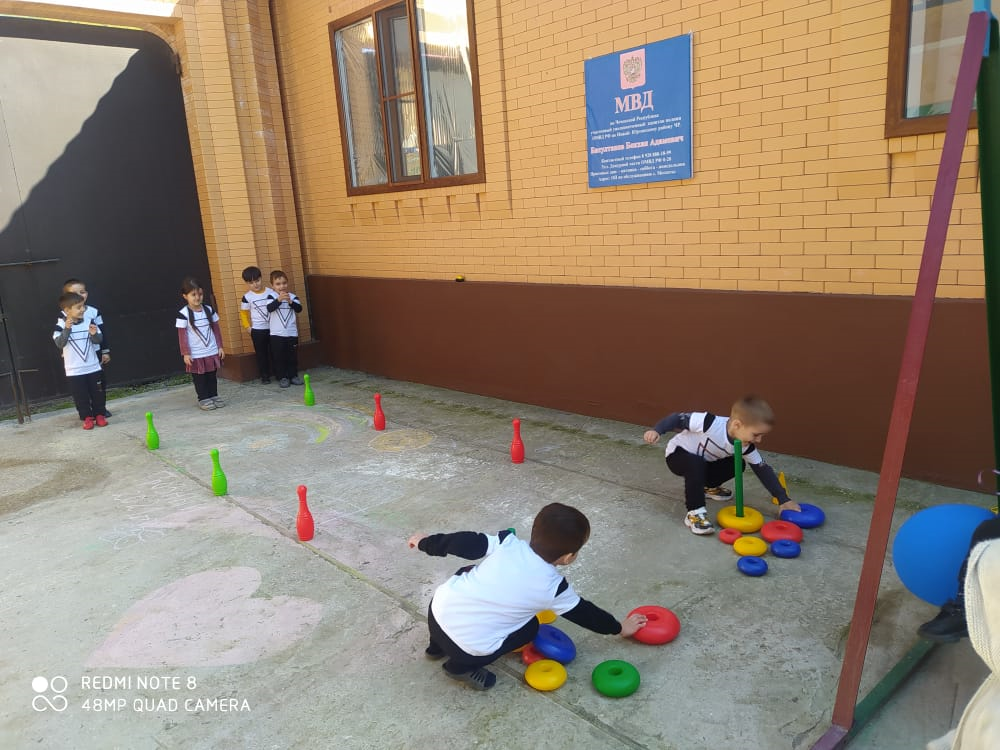 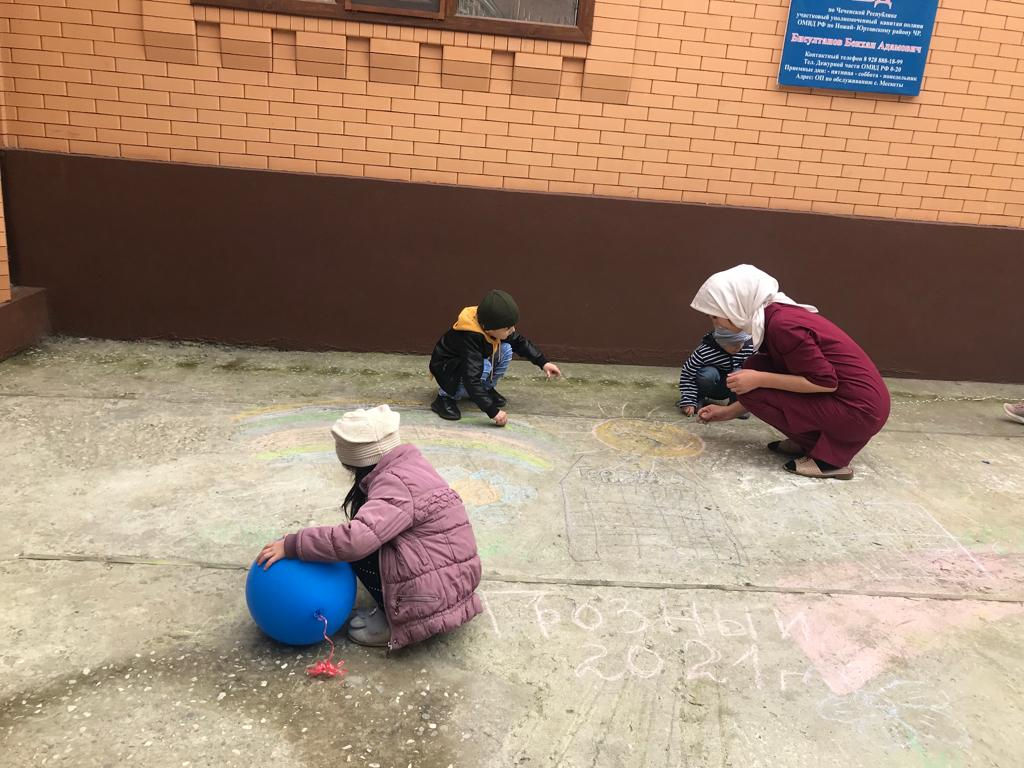 Спортивные мероприятия
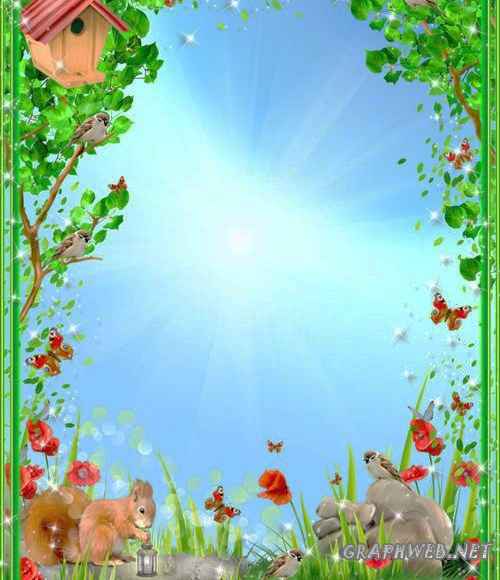 Любимые праздники
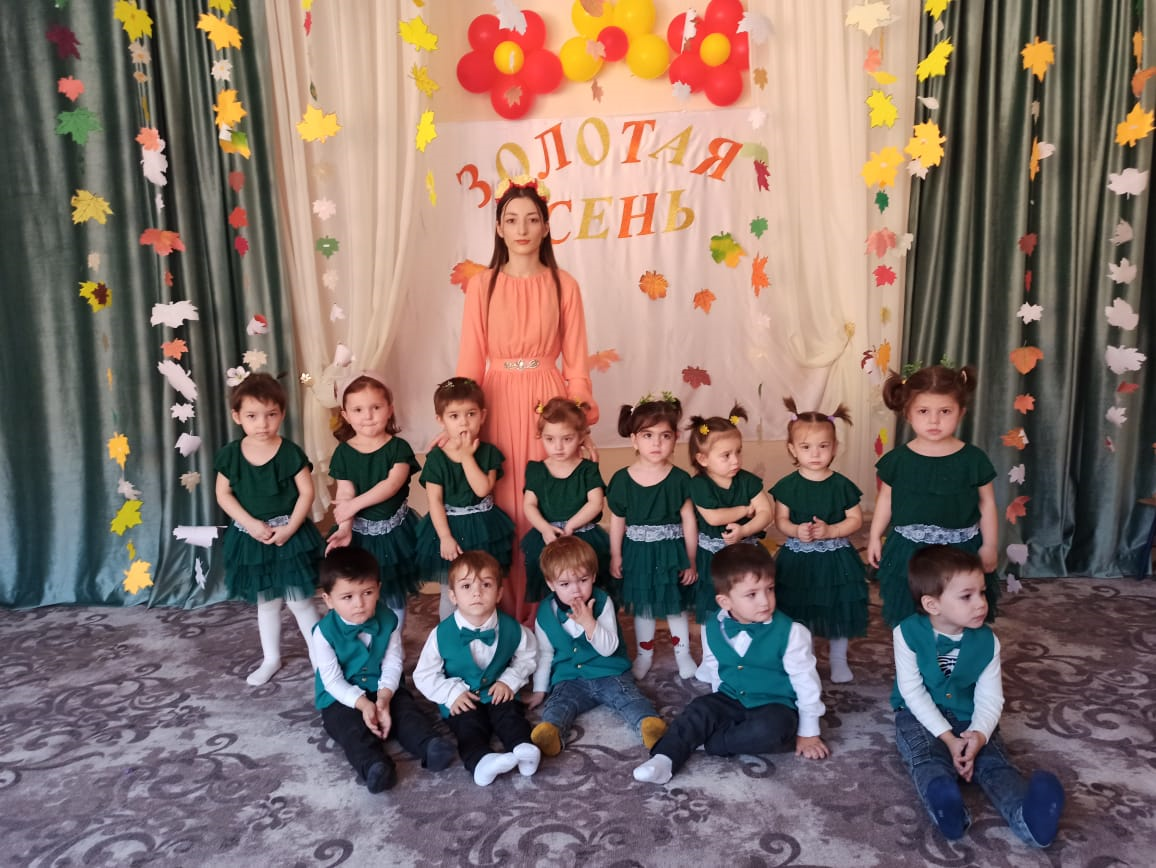 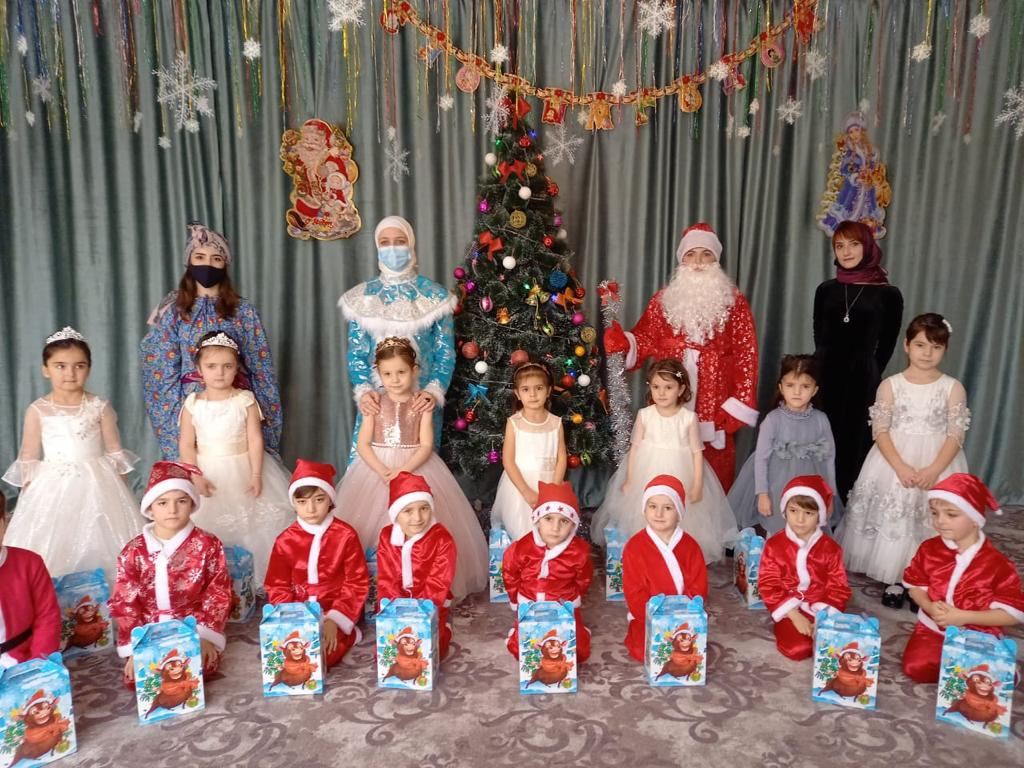 День воспитателя и всех 
дошкольных работников!
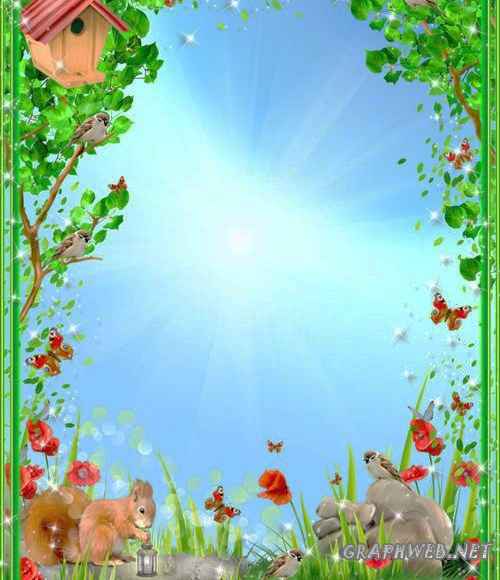 «Мы любим пророка Мухаммада (с.а.в.)»
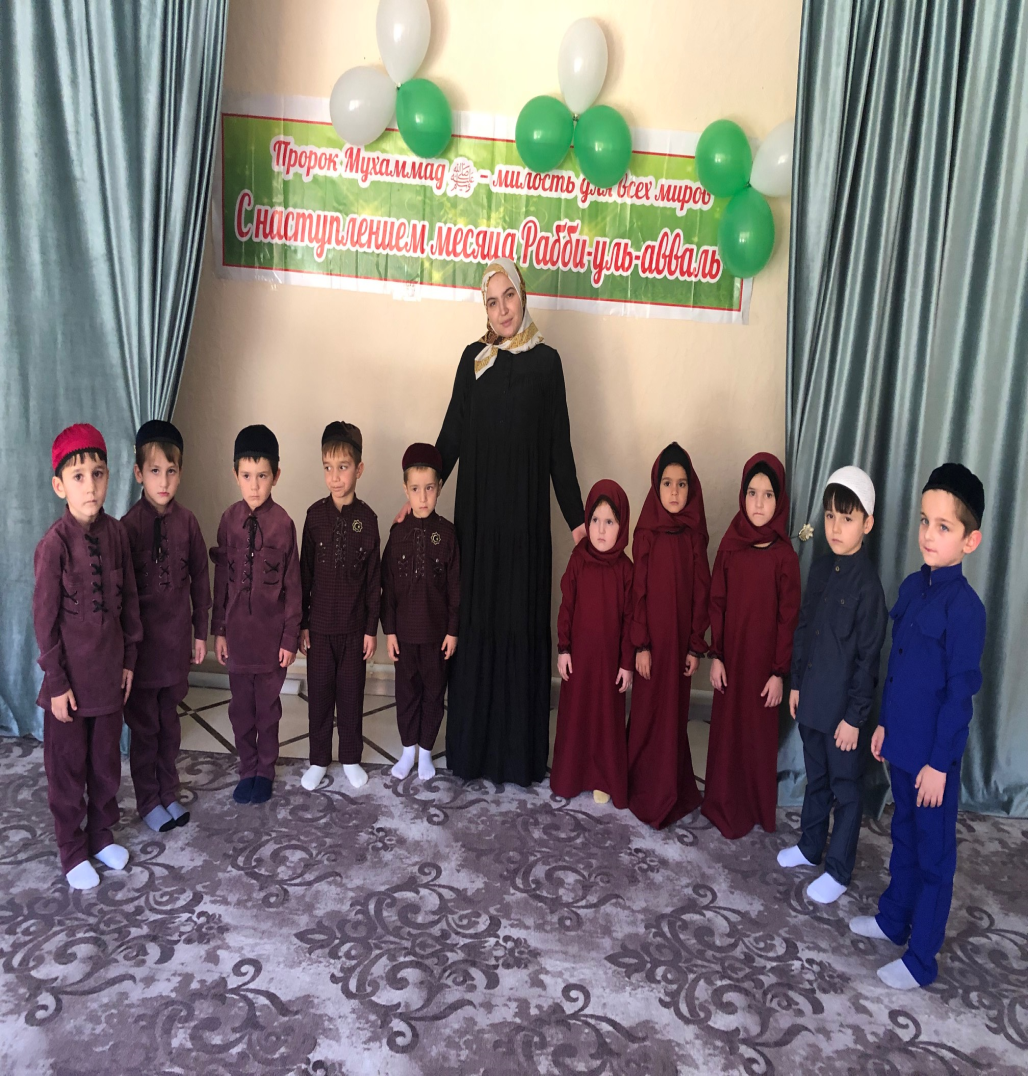 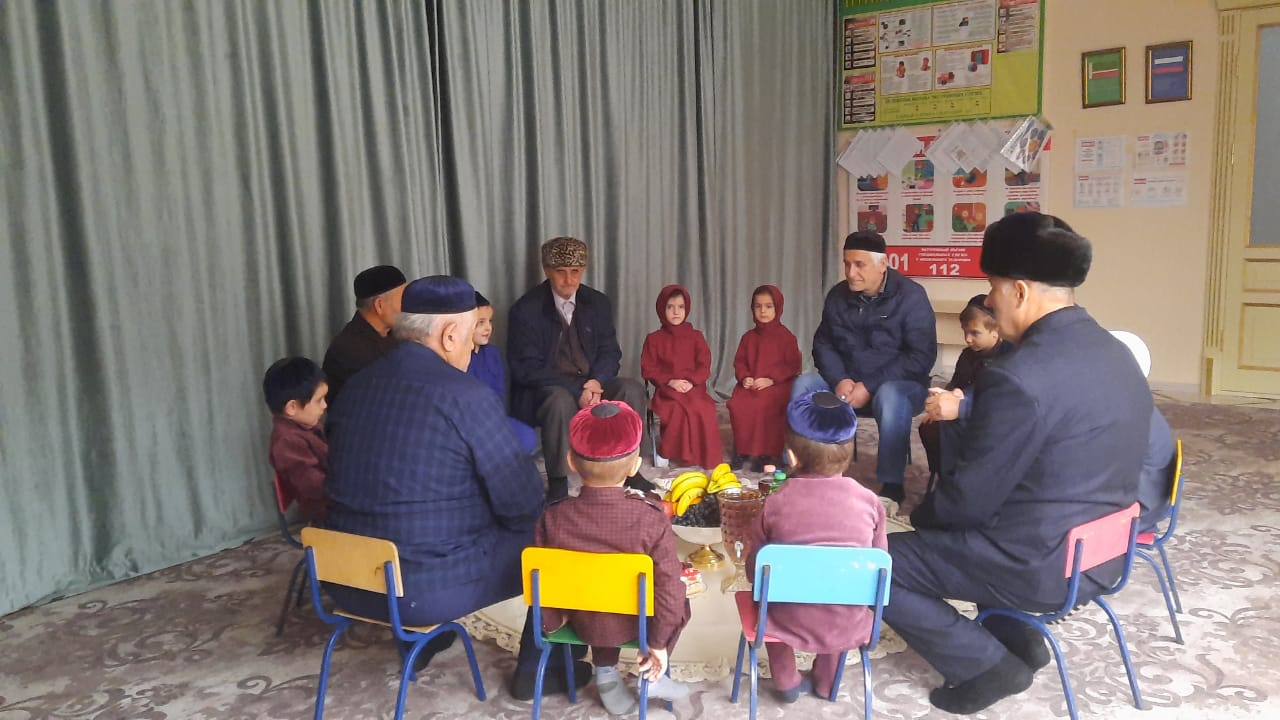 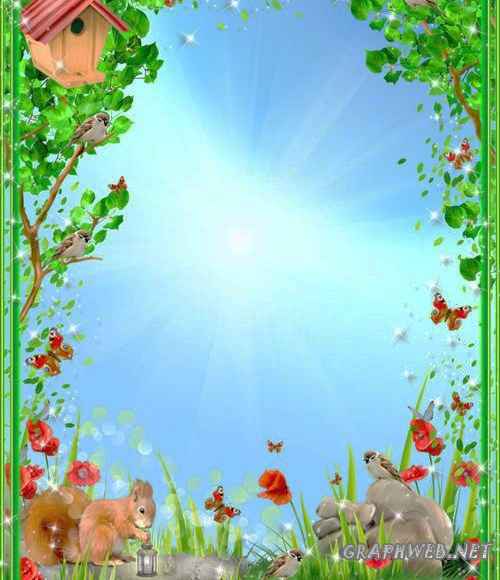 Развитие интеллекта дошкольниковчерез математическую деятельность
Развитие интеллекта -  это целенаправленный и организованный процесс передачи и усвоения знаний, приёмов и способов умственной деятельности. 
    Основная его цель – не только подготовка к успешному овладению математикой в школе, но и всестороннее развитие детей.
Основными задачами по развитию интеллекта  являются:
1.Целенаправленное формирование у детей интереса к элементарной математической деятельности; 
2.Формирование качеств и свойств личности ребенка, необходимых для успешного овладения математикой в дальнейшем;3.Воспитание у детей потребности занимать свое свободное время не только интересными, но и требующими умственного напряжения, интеллектуального усилия играми.
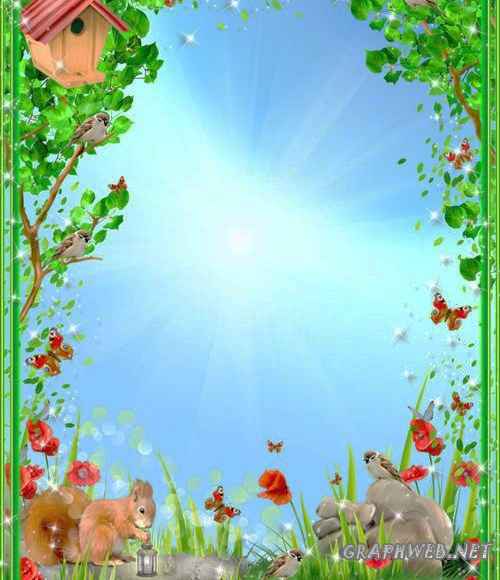 Занимательный математический материал
Разнообразный элементарный математический материал можно классифицировать, выделив в нем условно 3 группы:

1.Математические, развивающие, логические игры 
-игры на плоскостное моделирование («Танграм», «Листик» и т.д.)
- игры на объемное моделирование («Уголки», «Кубики и цвет» и т.д.)
:   загадки, задачи – шутки, ребусы, кроссворды, головоломки, вопросы – шутки 
3.Дидактические игры, упражнения    - с наглядным материалом
я хочу остановиться на развивающих (дидактические) играх и упражнениях.
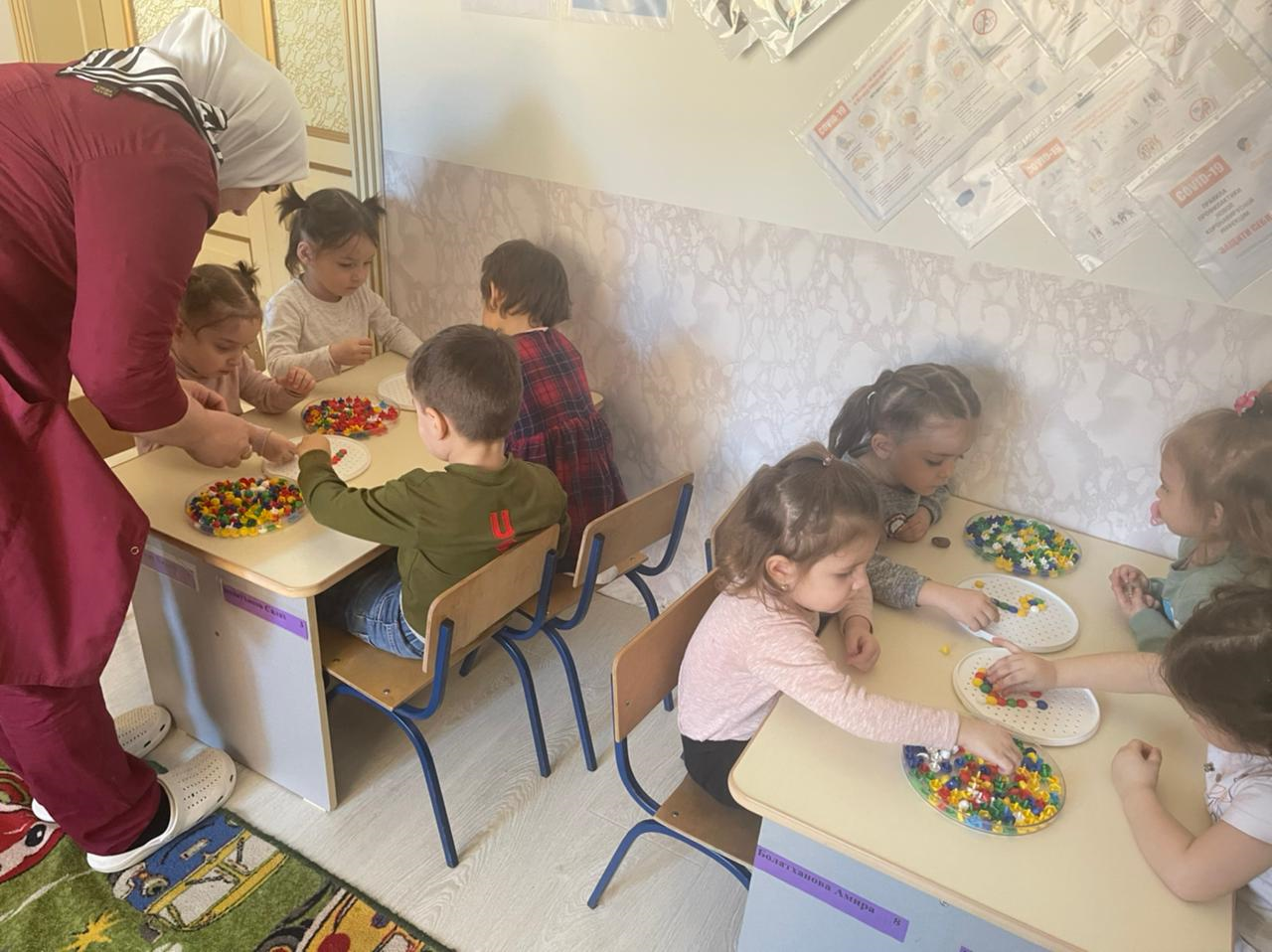 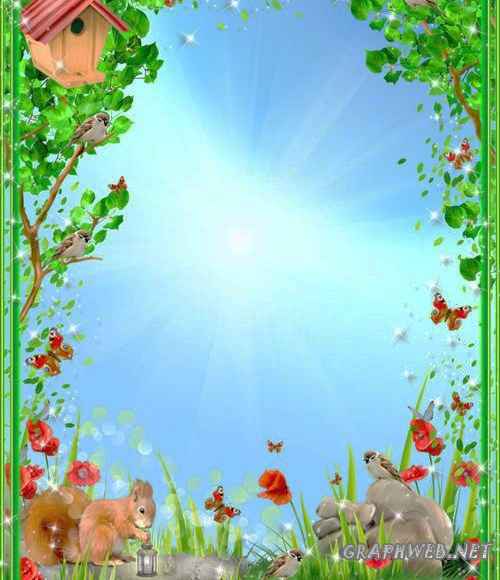 Математические развивающие (дидактические) игры и упражнения
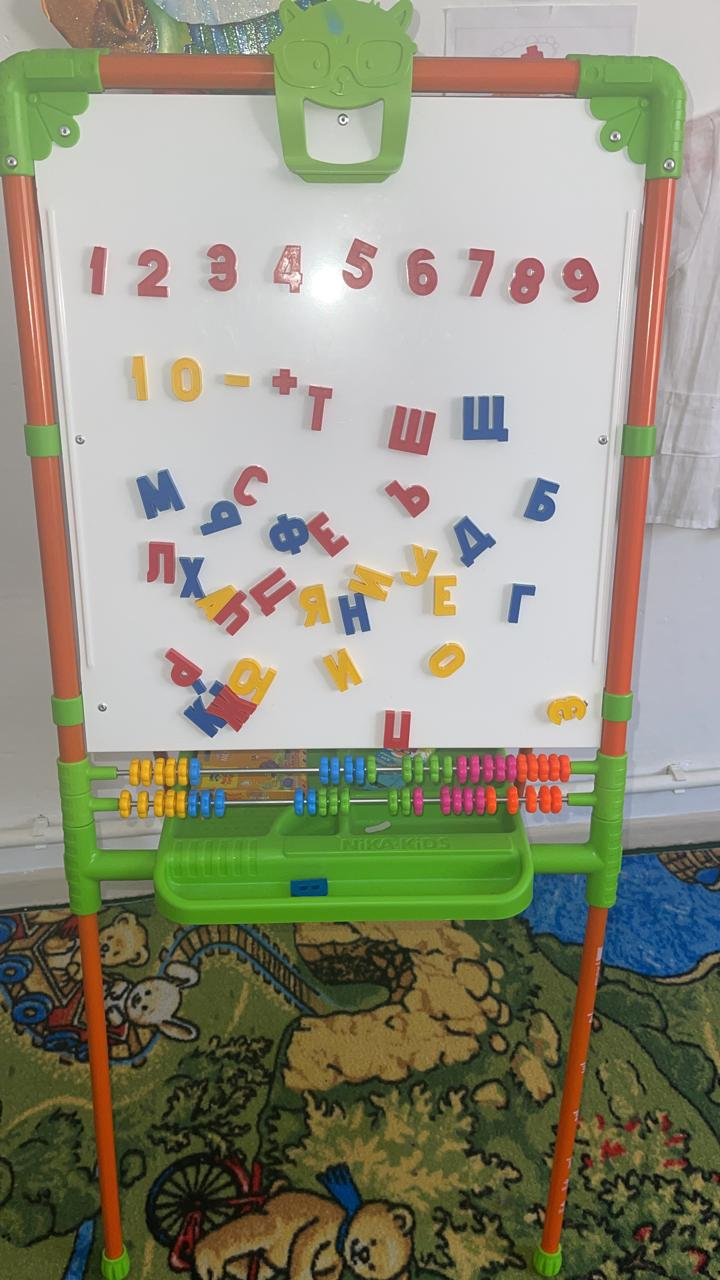 Все дидактические игры я разделила для себя на несколько групп:
1. Игры с цифрами и числами.
2. Игры с геометрическими фигурами.
3. Игры на логическое мышление.
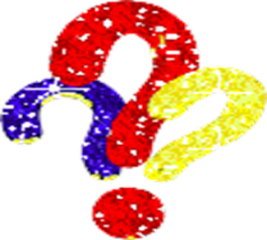 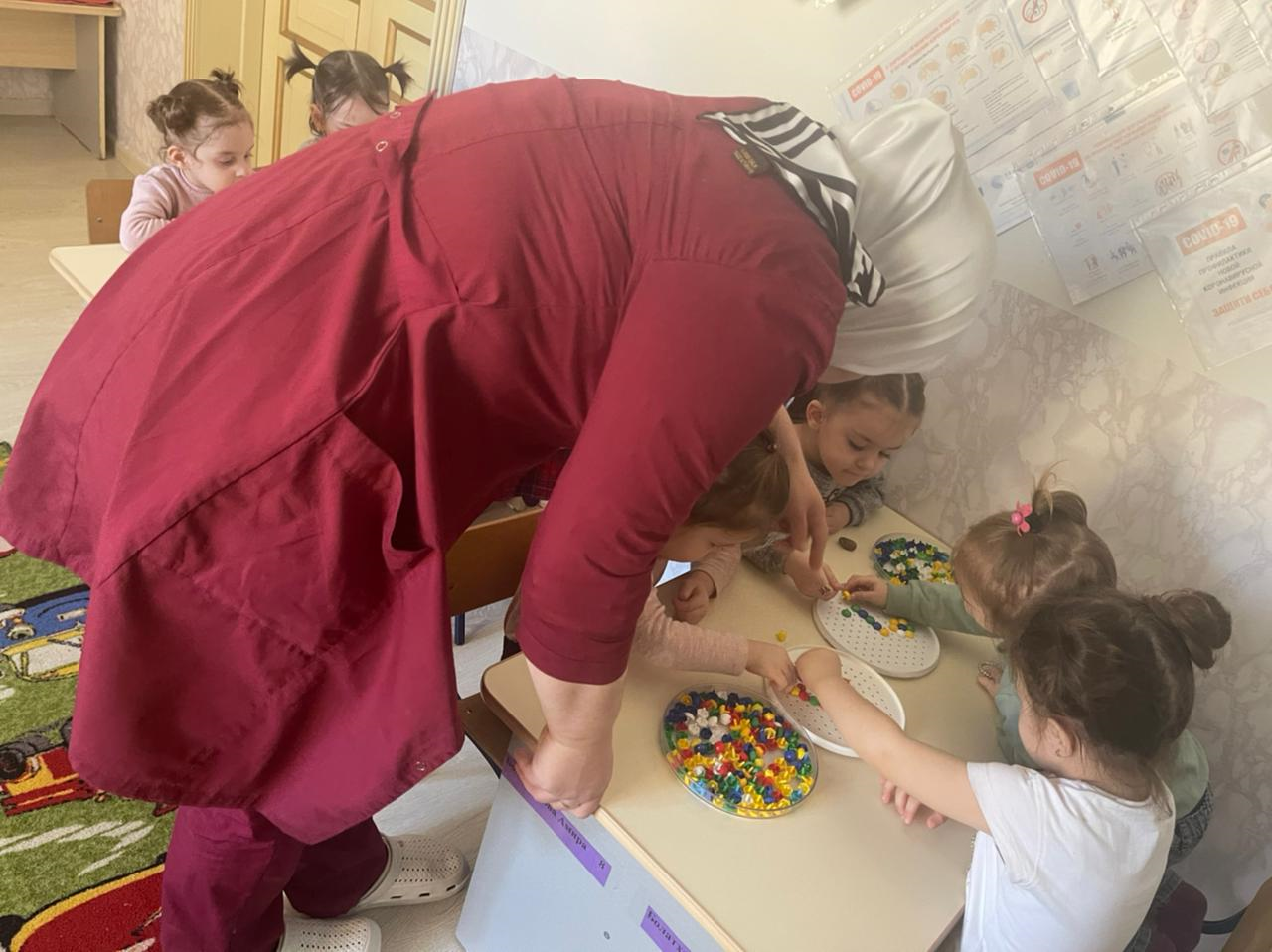 ???
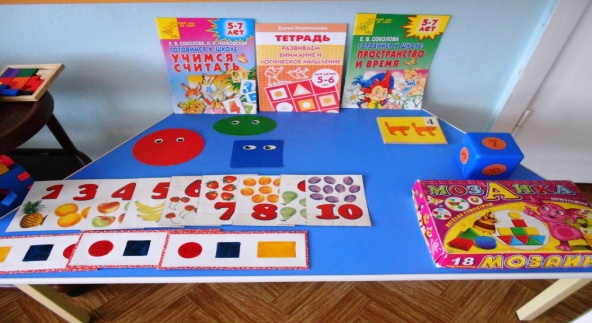 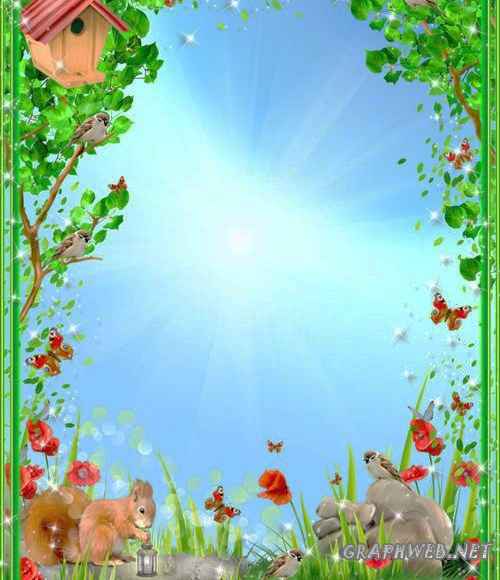 Логические блоки Дьенеша
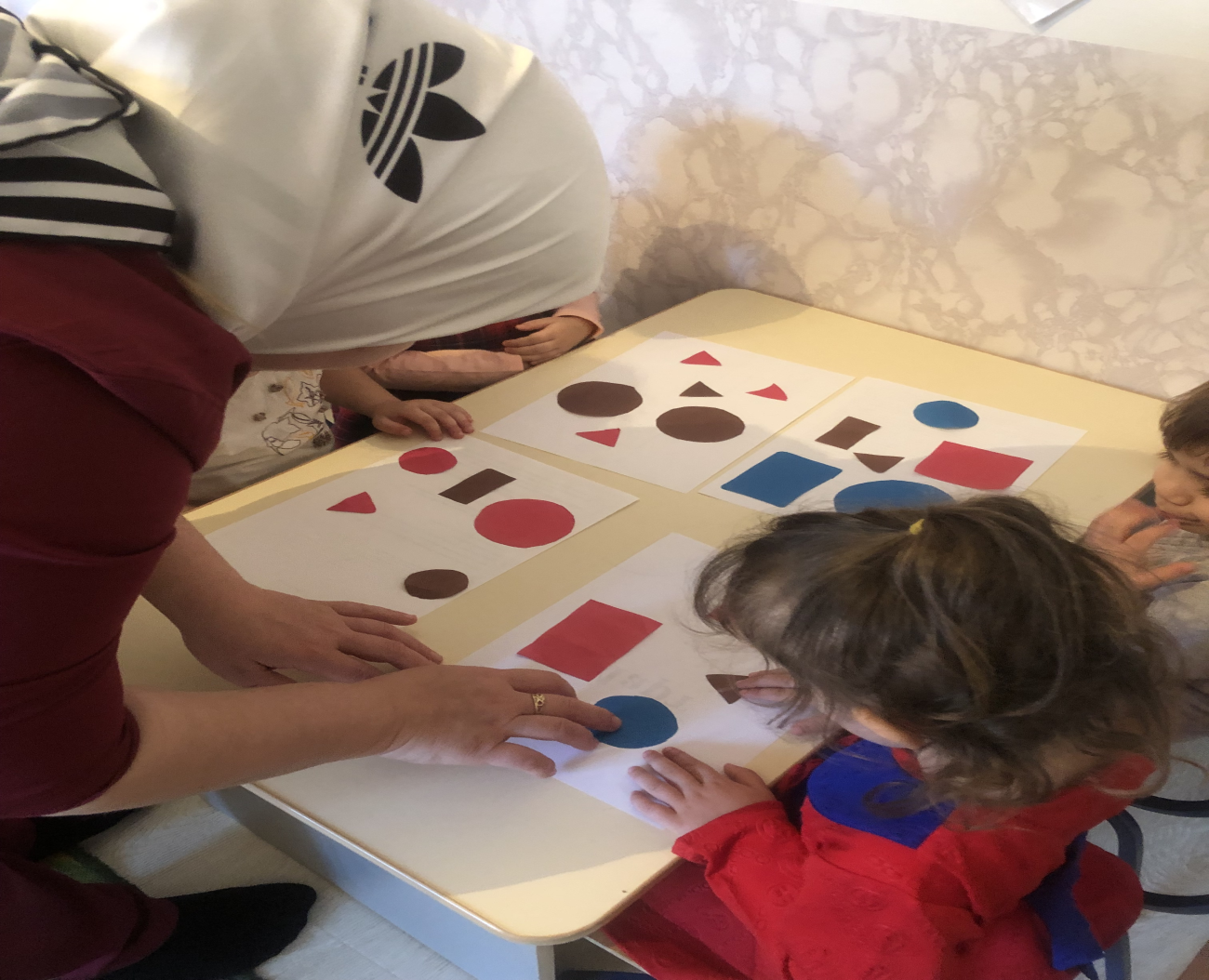 Для развития у детей мыслительной операции (анализ, сравнение, классификация, обобщение), логического мышления и творческих способностей в своей педагогической практике я применяю Логические  блоки Дьенеша. Логические блоки придумал венгерский математик и психолог Золтан Дьенеш. 
             Игры с блоками на наглядной основе знакомят детей с формой, цветом, размером и толщиной объектов, с математическими      представлениями и начальными знаниями по информатике. 
Большое внимание отвожу упражнениям в группировке фигур по разным признакам: цвету, форме, размеру и количеству углов. 
         Задания варьирую: «Отберите из группы все фигуры синего цвета. Есть ли среди них прямоугольники»? «Назовите форму остальных фигур. Выделите все квадраты. Какого они цвета, размера». и т.д..
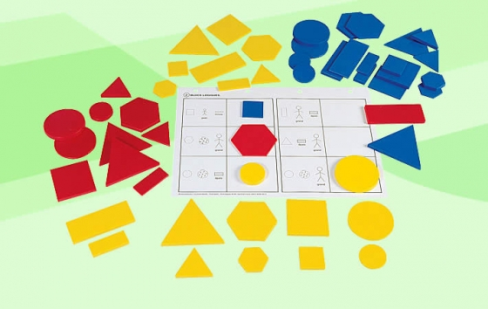 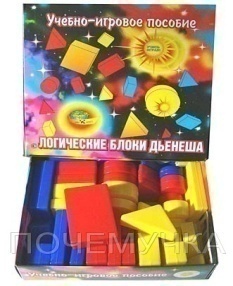 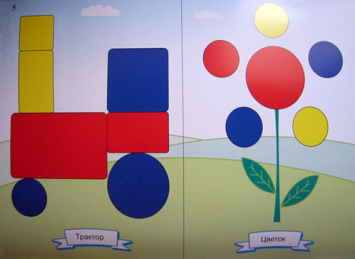 Геометрические  плоскостные фигуры и объёмные формы, различные  по цвету, размеру.
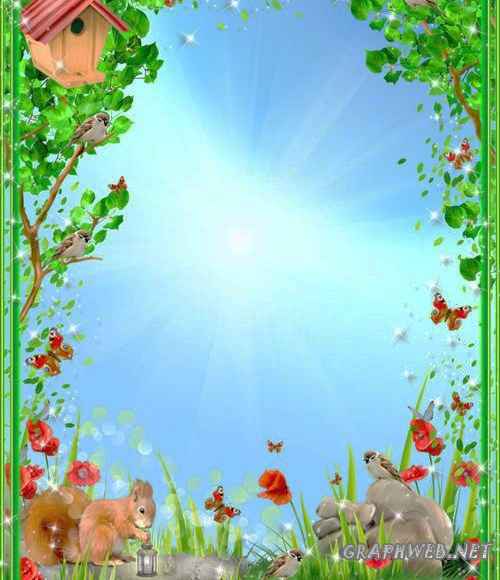 Для закрепления и уточнения знаний раздаю  детям логические кубики.
      «Логические кубики» Формируют у детей цветовой эталон, дает тактильно-визуальные представления о геометрических фигурах и развивает глазомер, логическое мышление. творческое мышление, мелкую моторику рук, внимательность, усидчивость. Малышам нравится необычная и красочная форма кубика.
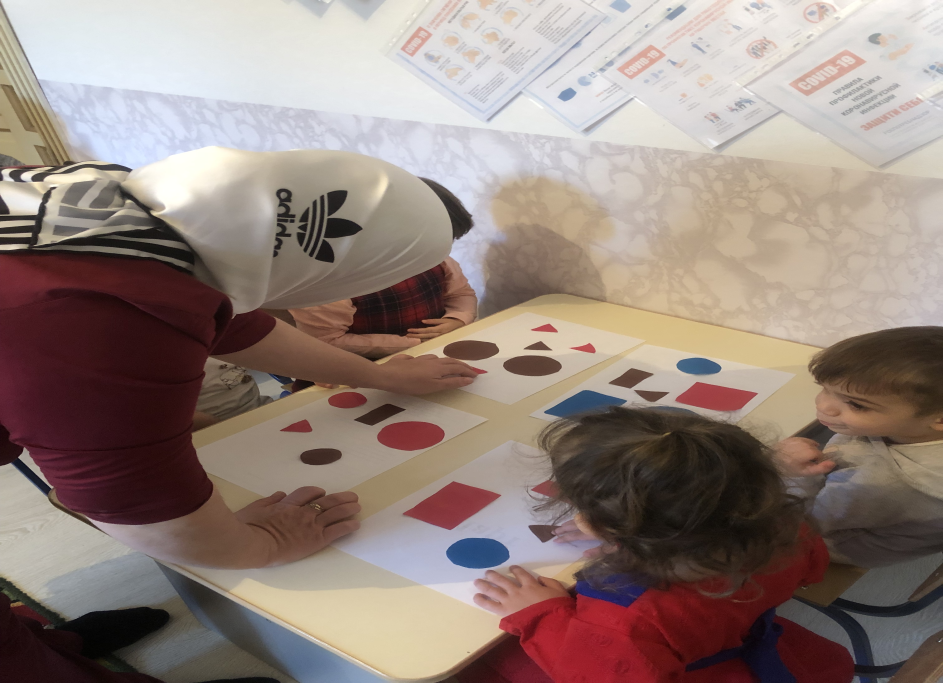 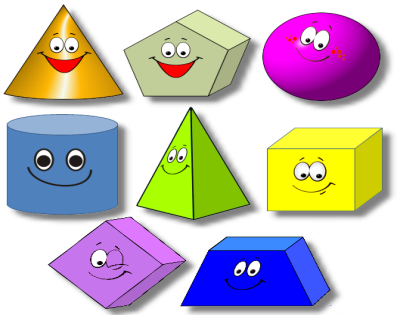 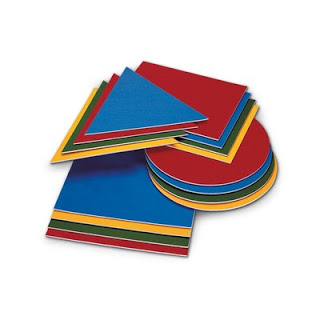 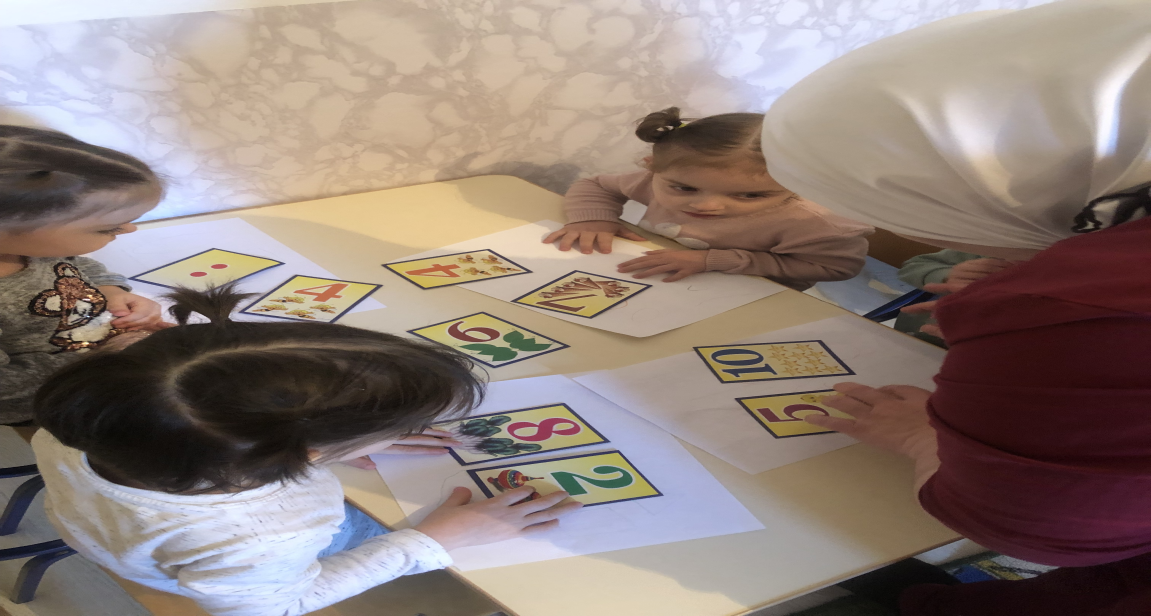 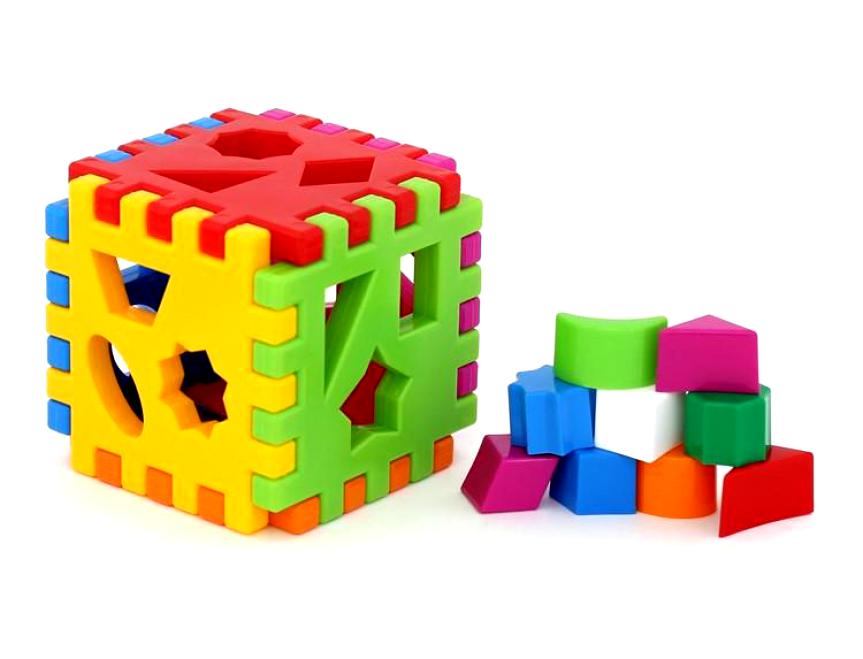 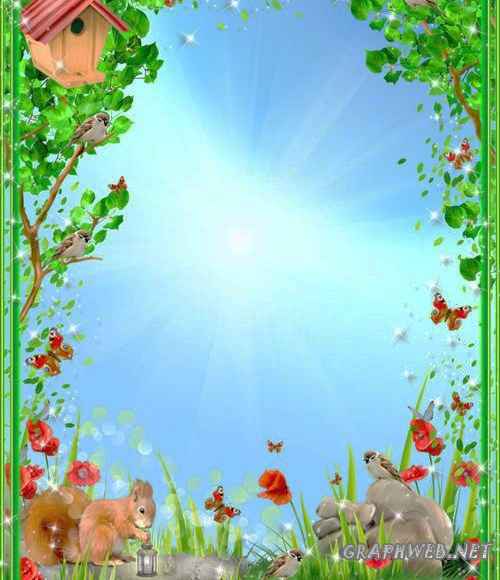 Детский сад работает по примерной общеобразовательной программе  дошкольного образования « От рождения до школы» под редакцией Н. Е Вераксы,  Т. С Комаровой, М. А Васильевой
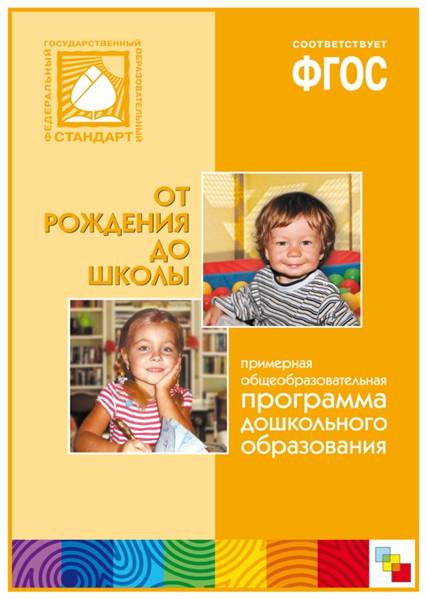 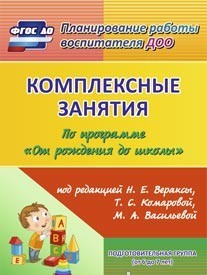 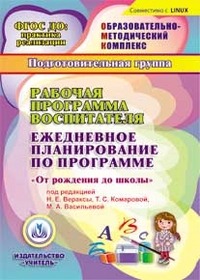 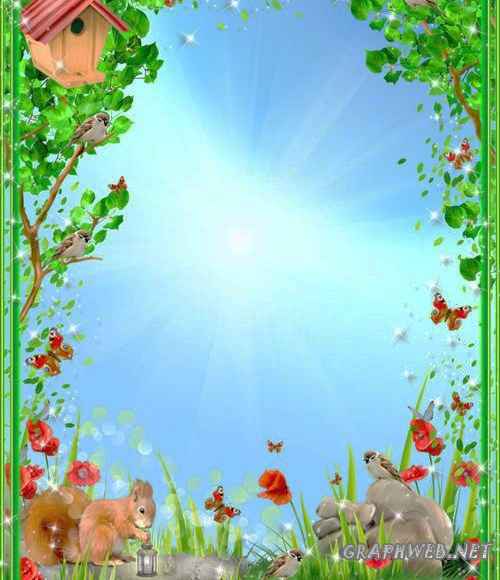 Спасибо за внимание!